EIC Project Update
Elke Aschenauer and Rolf Ent
Co-Associate Directors for the Experimental Program
ePIC General Meeting
May 11th 2023
CD-2/3A Planning Dates
DOE OPA Status Review	   October 19-21, 2021(A)
FPD Status Update at BNL	June 28, 29, 30  2022(A)
Technical, Cost, and Schedule Scrutiny Meeting	 July – Sept 2022 (A)
Project, Detector & Infrastructure Advisory Meeting	     October 2022(A)
DOE OPA Status Review 	     Jan. 31-Feb 2, 2023(A)
Project Advisory Meeting	     February 22, 23 2023(A)
Infrastructure Advisory Meeting	     March 22, 23 2023(A)
1st RRB Meeting	April 4,5 2023 (A)       
Begin LLP EVMS (practice 3 months data)	 July 2023
CD-3A Director’s Review (Co-Chaired by M. Reichanadter / S. Cousineau)	 October 10-12, 2023
DOE CD 3A OPA Review  	November 2023
DOE CD 3A ESAAB Approval  	January 2024
Final Design Reviews for all ePIC subsystems                                             	April – October 2024
DOE CD 2/3 OPA Review and ICR 	January 2025 (TBC)
DOE CD 2/3 ESAAB Approval 	April 2025
RHIC Operations Concludes	June 2025
The project Machine and Detector Advisory Committees will perform design assessments in Late Summer.
2
What we are doing this Summer
REVIEWS REVIEWS REVIEWS REVIEWS
EIC Project ePIC Engineering Workshop May 10-12, 2023, at BNL/Zoom
EIC Cost Review-June 26-29, 2023
EIC AB Meeting- June 29, 2023, virtual
Preliminary Design Status Review ePIC PID detectors 5&6 or 6&7 of July  3 reviewers confirmed by now
PAC Meeting- TBD- Summer 2023 
MAC Meeting- TBD Summer/Fall 2023
DAC Meeting(s)-TBD Late Summer/Fall 2023  detector R&D (2 days) and technical design review of entire ePIC detector (2 days)
September FDRs for LLPs of Detector 
90% Design Review Solenoid October 5&6
EIC CD-3A Director’s Review- October 10-12, 2023, at BNL
EIC CD-3A OPA Review- November 14-16, 2023, at BNL
RRB Meetings
         December 7-8, 2023, at SURA 
         April 2024 tentative for Europe/Italy
3
Follow up on recent technology choices
The path to integrate the recent technology changes, Barrel Ecal and backward RICH, 
by ePIC into the EIC Project baseline

Remember: five-step change control process
The detector collaboration initiates a possible change in baseline scope
The collaboration technical board or equivalent ensures the change is consistent 
       with the NAS science requirements and initiates the change request

 prepare input for the TCCB
      detailed changes in cost, schedule and risk  implement in P6
      science and technical justification for the change  input from ePIC
      first backward RICH as it is a less complex case

The detector TCCB collects wide input, discusses, and gives advise
The Project Technical Director gives approval
The EIC Management Team needs to approve the formal baseline change control

 process for both detectors needs to be compete by the DAC technical design review
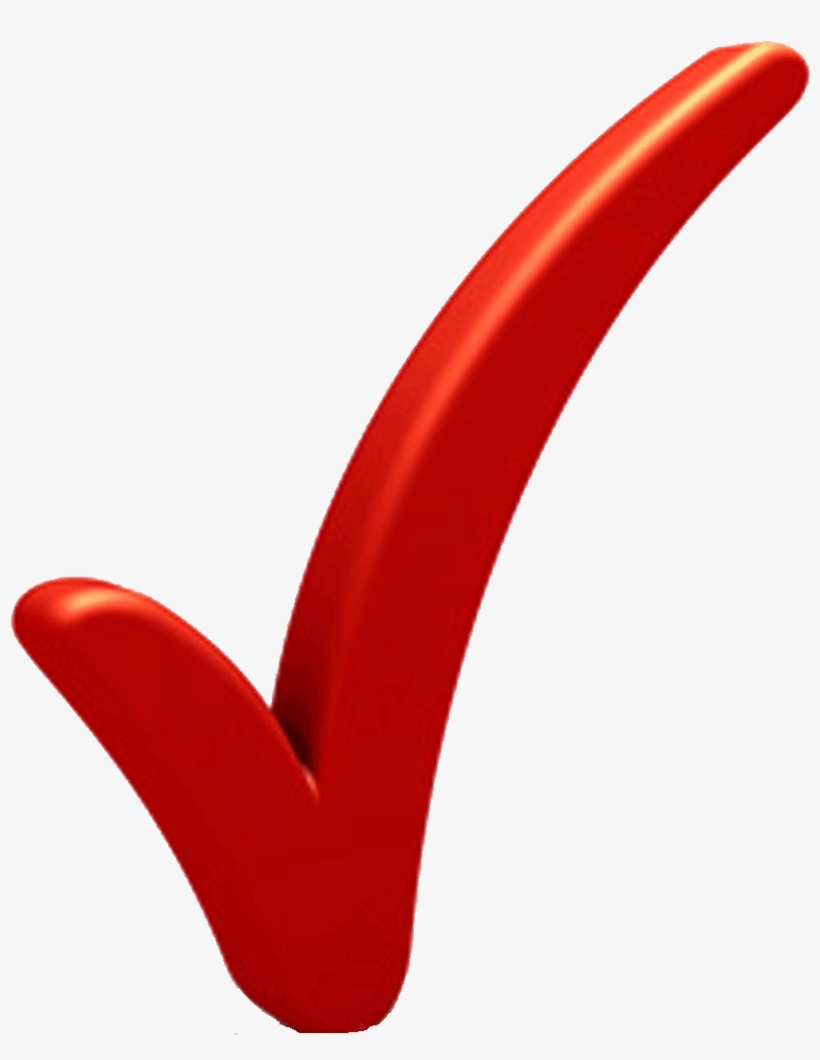 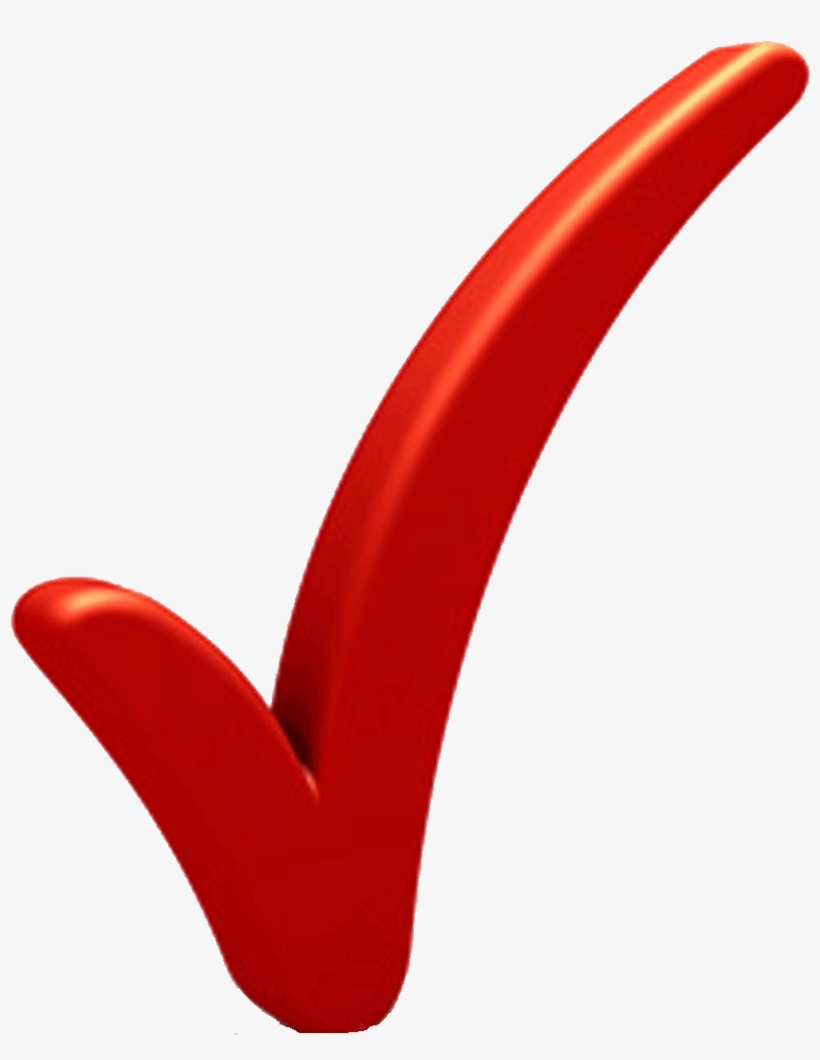 4
EIC Project Detector R&D Program
https://wiki.bnl.gov/conferences/index.php/ProjectRandDFY23
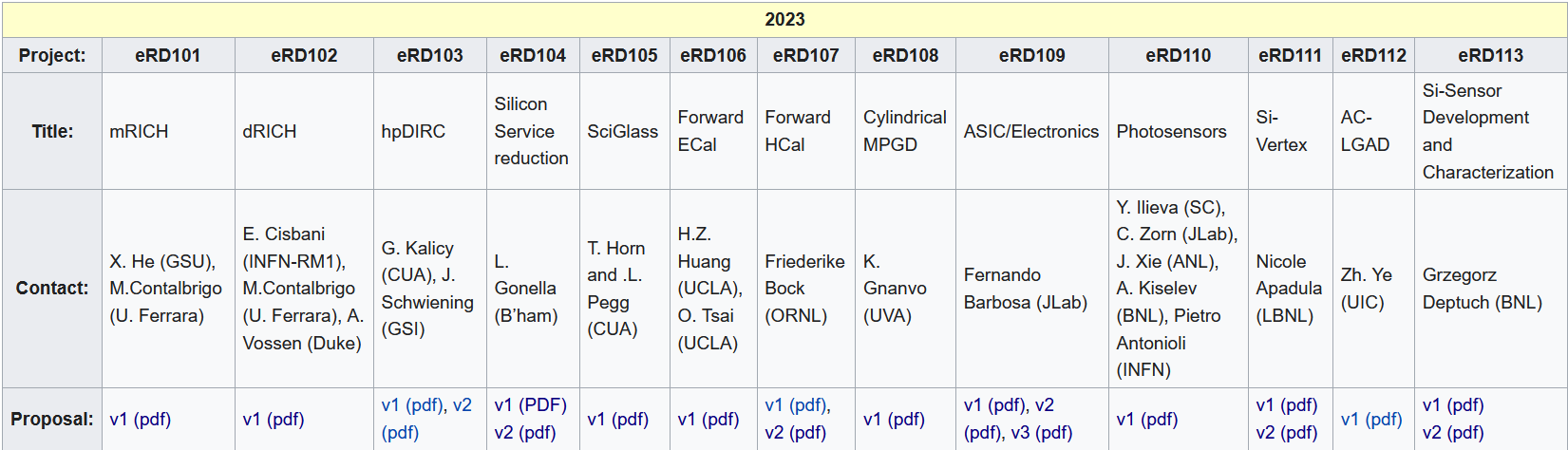 Call for FY24 sent to R&D-Contacts May 8th
Dear current and future R&D participants,it is time to discuss the next steps in our path, i.e., the FY24 projects. We are trying to get the R&D program fully in sync with the FY boundaries.Proposals1. Please submit your proposals and progress reports (where applicable) to us by July 7, 2023.  We aspire to have a DAC meeting well in time to prepare for contracts at the beginning of FY24.2. We expect progress report from all ongoing projects eRD101 to eRD113. What milestones were achieved. How did our understanding improve. What is left to do?3. eRD102, eRD103, eRD104, eRD106, eRD107, eRD108, eRD109, eRD110, eRD111, eRD112, and eRD113 may submit continuation proposals if and only if technical risk milestones remain.These new proposals should be relatively straightforward to write. Keep them short and concise. List whatever technical risks remain, the milestones, deliverables, and two money matrices showing cost/item and funding/institution to close those remaining risks. Also list the representatives for each institution. List all participating members and institutions on the front page. Please also give, if applicable, an outlook for the years past FY24.Be aware that R&D should not be mixed with PED. If you are not sure, talk to us. The proposals should concentrate on detector R&D tasks that mitigate project detector technical, risk.DAC Review MeetingWith the project detector R&D expected to dwindle down at CD-2, we will limit the meeting to a two-day review meeting in the July-August period. The FY24 proposal goals of all continuation projects should be presented as well as a short status report of all FY22/FY23 proposals. More details on this meeting will be announced soon.Best regards,Elke, Rolf, and Thomas
5
Services Layout and Management
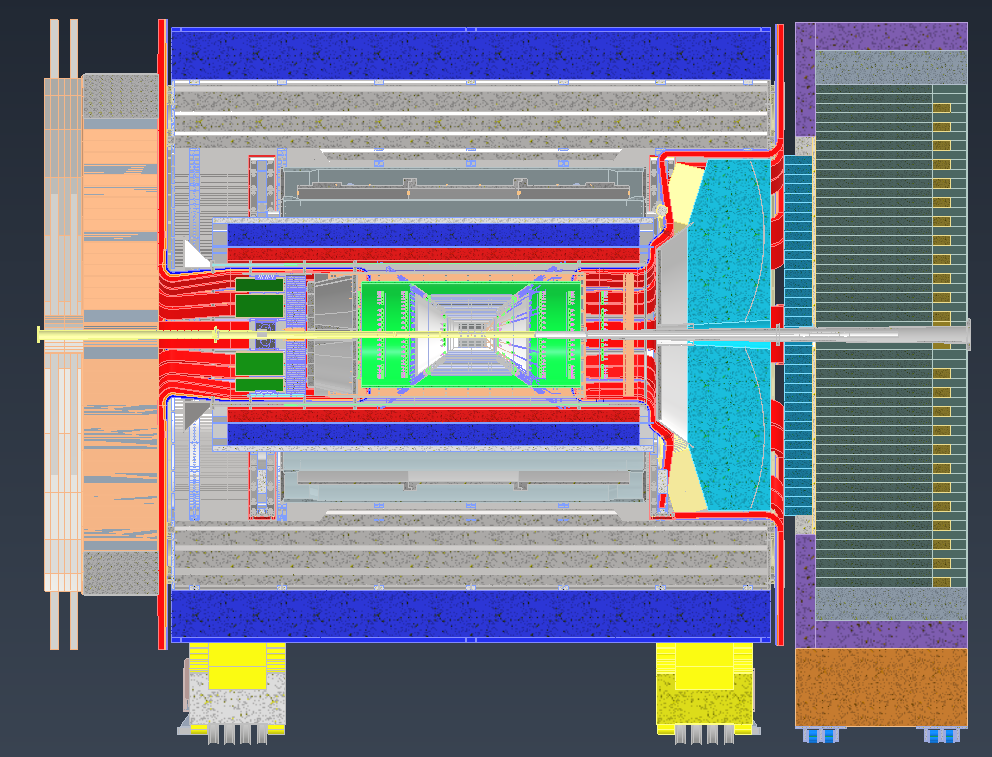 4
5
Gathered service estimates from detector groups
Laid out 2 common paths (red and orange) for service routing
Determined locations of bottlenecks
Calculated service bundle volumes at bottleneck locations 
Totals for services passing from one point to the next are shown below
Point 1 to 2 on each side needs more space allocated
3
4
We need an update from all detectors by the end of May PLEASE !!!!
The information should be updated here 
https://wiki.bnl.gov/EPIC/index.php?title=Project_Information
both for central and ancillary subdetectors

PLEASE also update the readout chain information in the same 
excel sheet  still no info from many detectors

 all critical to pass the upcoming reviews
3
2
1
1
2
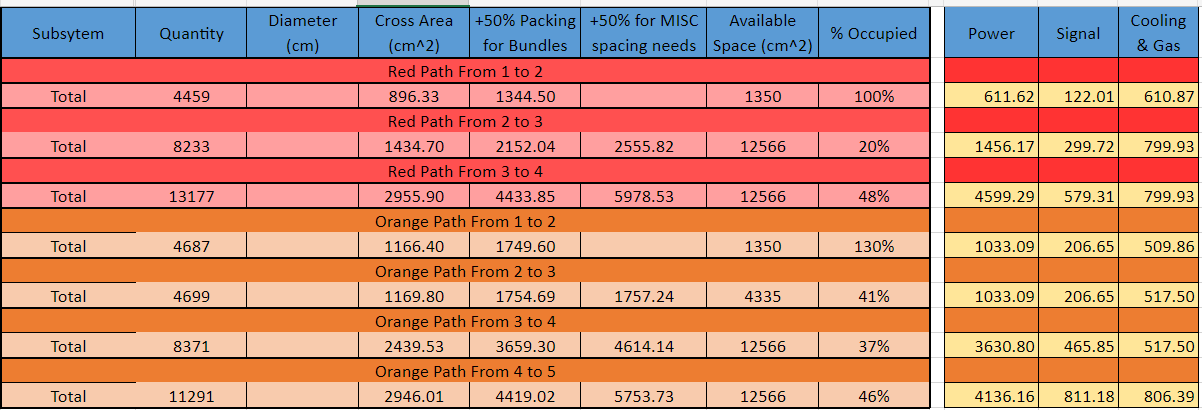 6
System Engineering
for more details see talk by Walt Akers 
https://indico.bnl.gov/event/19202/contributions/75979/attachments/47422/80408/Akers-20230510.pptx
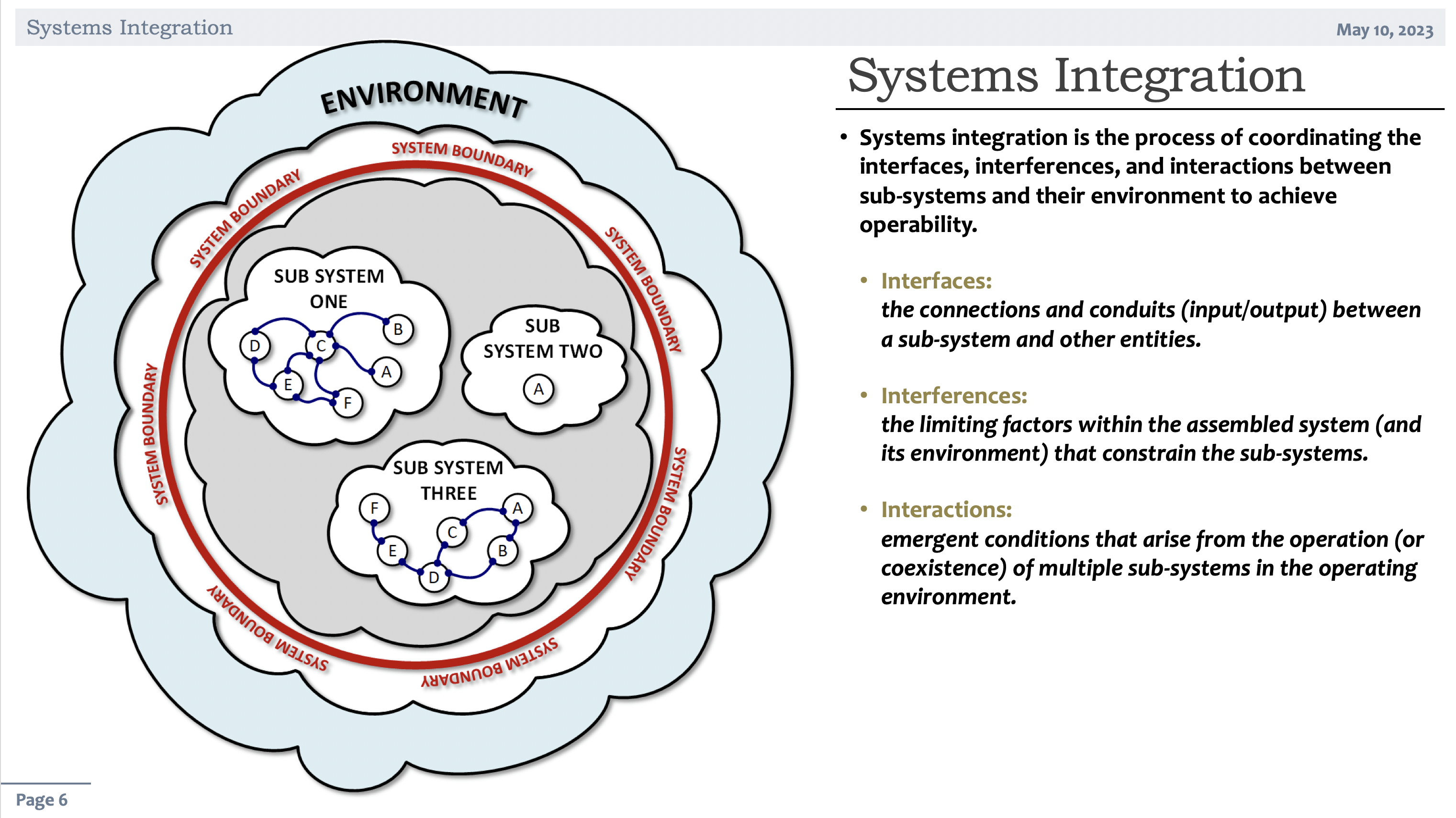 7
System Engineering
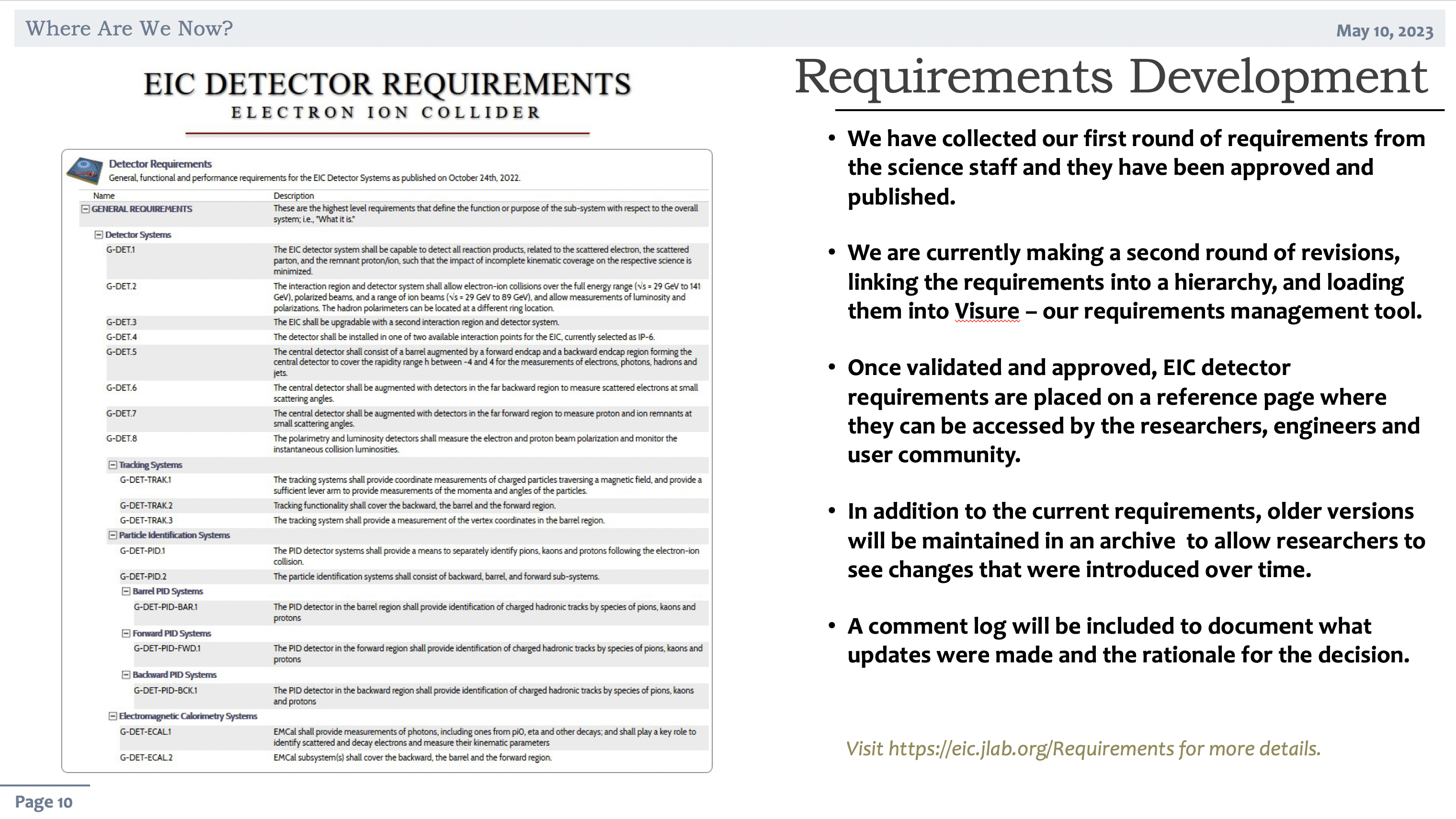 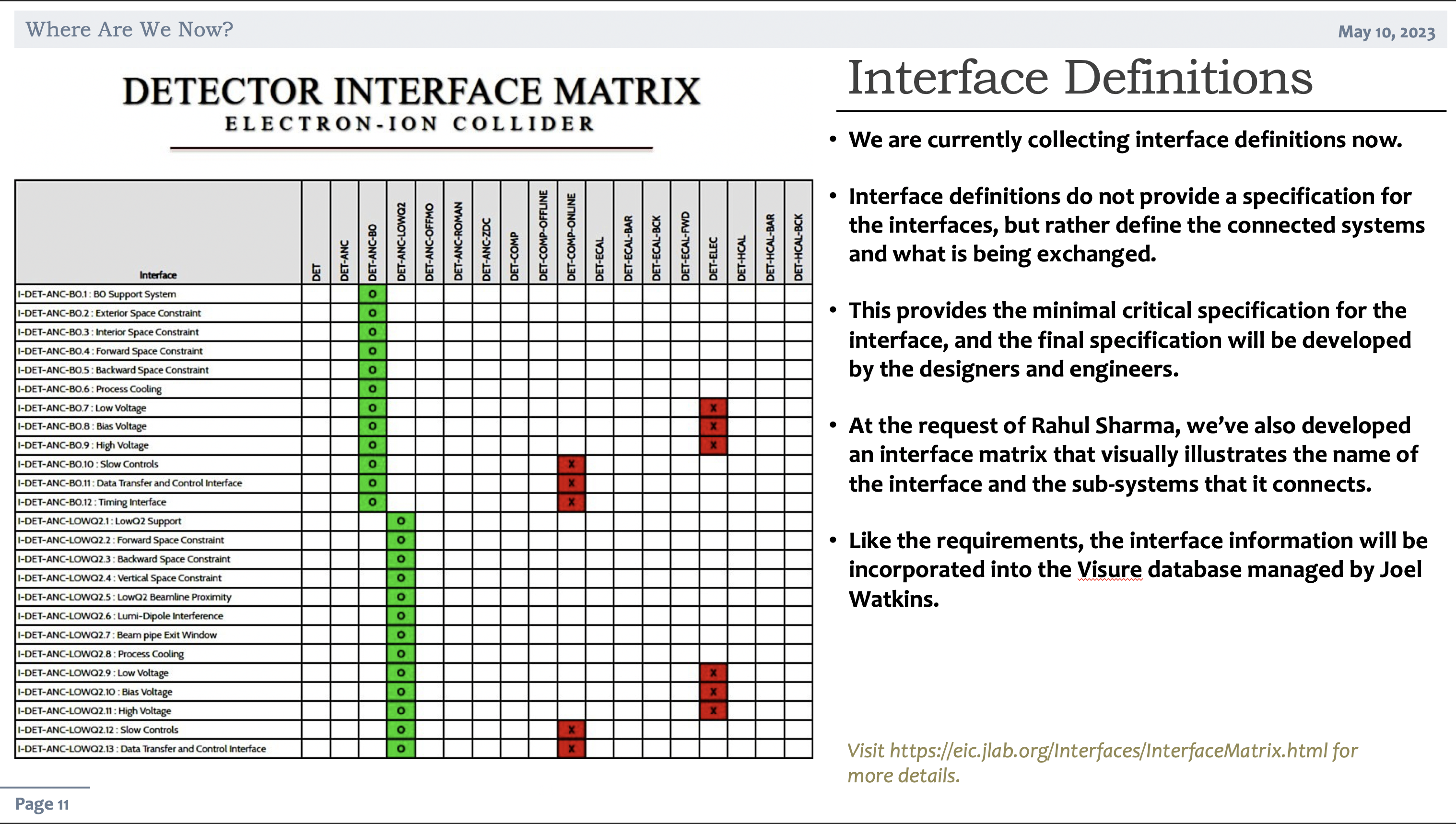 8
Examples of What is Ongoing
Continue meetings with subgroups to discuss progress and organization – THANK YOU!!!!

Close to all contracts related to EIC project detector R&D with BNL and JLab procurements being awarded, some are still waiting for responses at the Universities and Labs. Some contracts for PED are also ongoing.
Magnet “mid-project” review (~75% design completion) completed April 17th  – 19th  
Started work on specifications for LLPs (SiPMs & PbWO4)  critical input for LLPs FDR.
Intensive mechanical engineering effort on all subsystems
Detailing installation schedule for the EIC experimental equipment
      see https://www.dropbox.com/s/w9oz0asvtb66hfh/Installation%20Schedule%20for%20the%20EIC%20052023.docx?dl=0 
Would welcome if all ePIC DSCs could define their work package structures so integration in project structure can proceed
CERN visit April 24-25:
Visit with Joachim Mnich CERN Science Director
 very positive feedback on making ePIC recognized experiment (now in the hands of John and Silvia) and cooperation on EIC overall
Meeting on photo-sensors and RICH detectors with LHC-b and ALICE
Meeting with ALICE ITS-3 team on collaboration with EIC Si Consortium
9
Summary on ITS-3 ALICE –EIC SiC
Overall a very positive and successful meeting  clear goal to cooperate as much as possible in boundary conditions.
Main lessons learned and next steps
ITS3 open to sharing their sensor design with EIC  necessary agreements will need to be put in place in the next month.
ITS3 development made significant progress  received a lot of critical technical information to guide the next steps in R&D for both sensor and system design/integration of the ePIC SVT
but there remains still some risk in the ITS development  ALICE team will need to remain focused on their requirements and timeline challenges 
       ITS3 welcomes/seeks partnership in development with EIC designers contributing to ITS3
       Received extremely valuable input to overall schedule and workforce needs for EIC SVT
           Example: relation between schedule for ITS3 ER2/ER3 submission and evaluation and the      
           EIC/LAS development schedule  adjust our schedule to give more time for the sensor 
           modifications and the schedule and integrate lessons learnt from ITS3
       ITS3 suggests we put in place a backup plan as our workforce is still growing, and the    
            overall EIC SVT schedule is aggressive
All the inputs are currently folded in an updated plan by the EIC SVT team 
     Updates will be presented in the respective ePIC meetings (TIC & TWG) by the SVT team
10
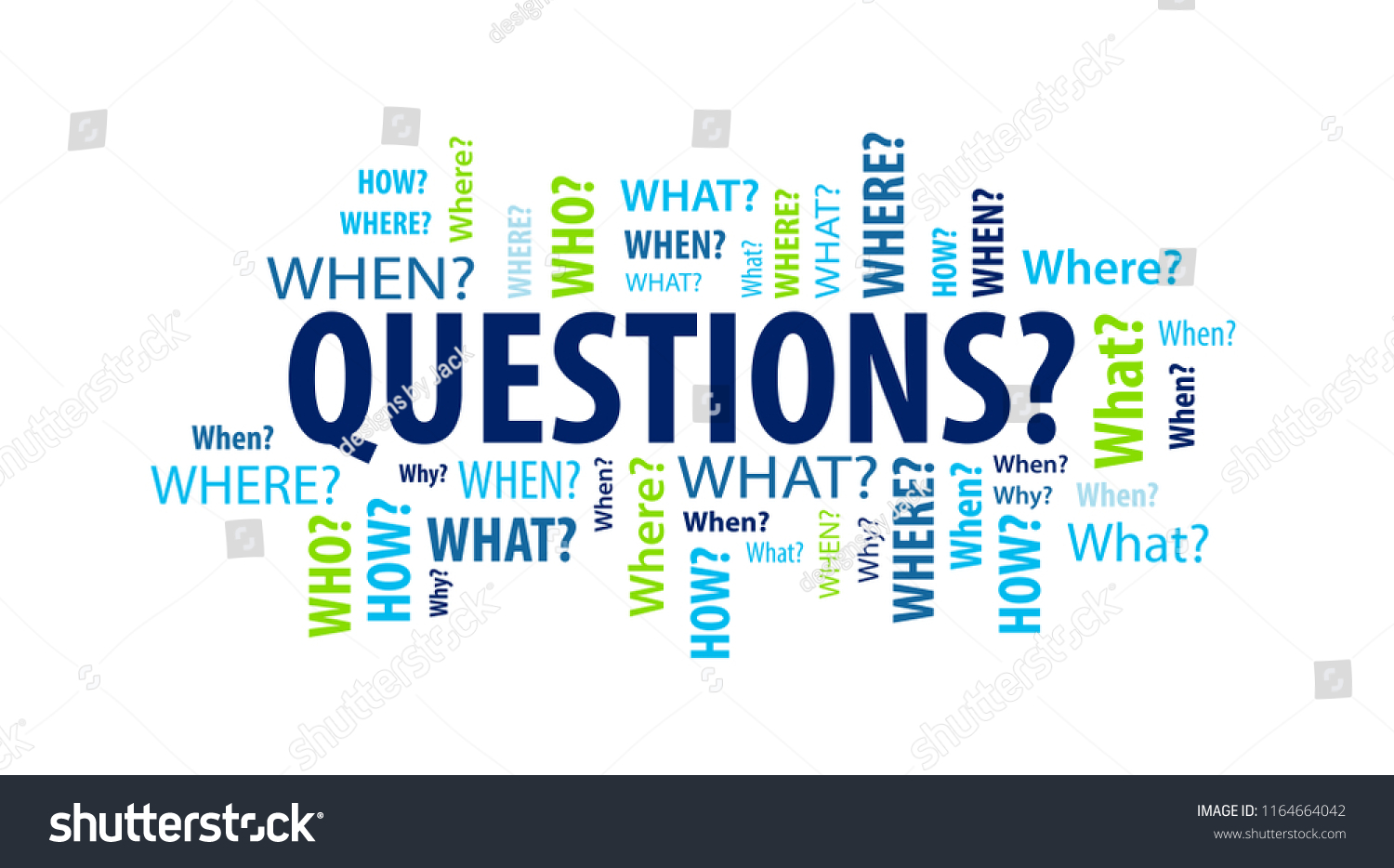 11
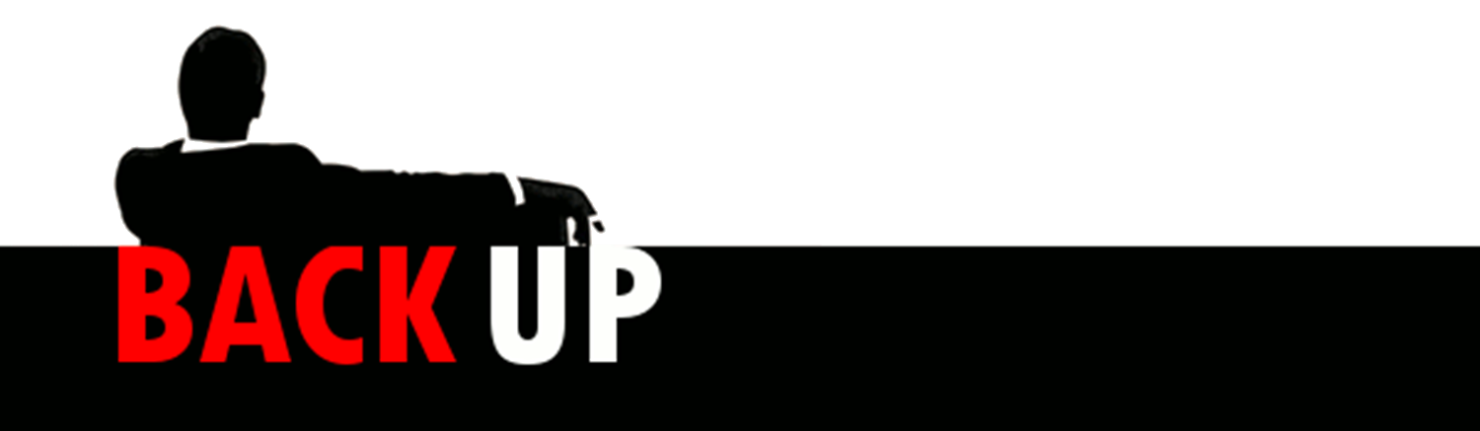 12
Preliminary Timeline-Preparation for Director/OPA Reviews
Interim Schedule meeting 					May 15
Schedule Updates/Installation Workshop complete		May 31
Cost Estimate Updates for LLP items complete 			June 16
LLP Cost Review by				             	June 30
Revisions incorporated by 					July 14
Management Review by 					August 4
Incorporate final changes and freeze data			August 25
PC prepare docs for Management Review 			August 30
Revisions to backup documentation finalized by 		Sept. 6
Page Turn week of  (CAMs have numbers)     			Sept 11
Run reports for posting by 					Sept 11
Dry Run week of 						Sept 18
Post documentation including backup by 			Sept 26
Post Presentations by 					October 3
Director’s Review starts 					October 10
CD-3A OPA Review starts					November 14
Collaboration – Project Integration
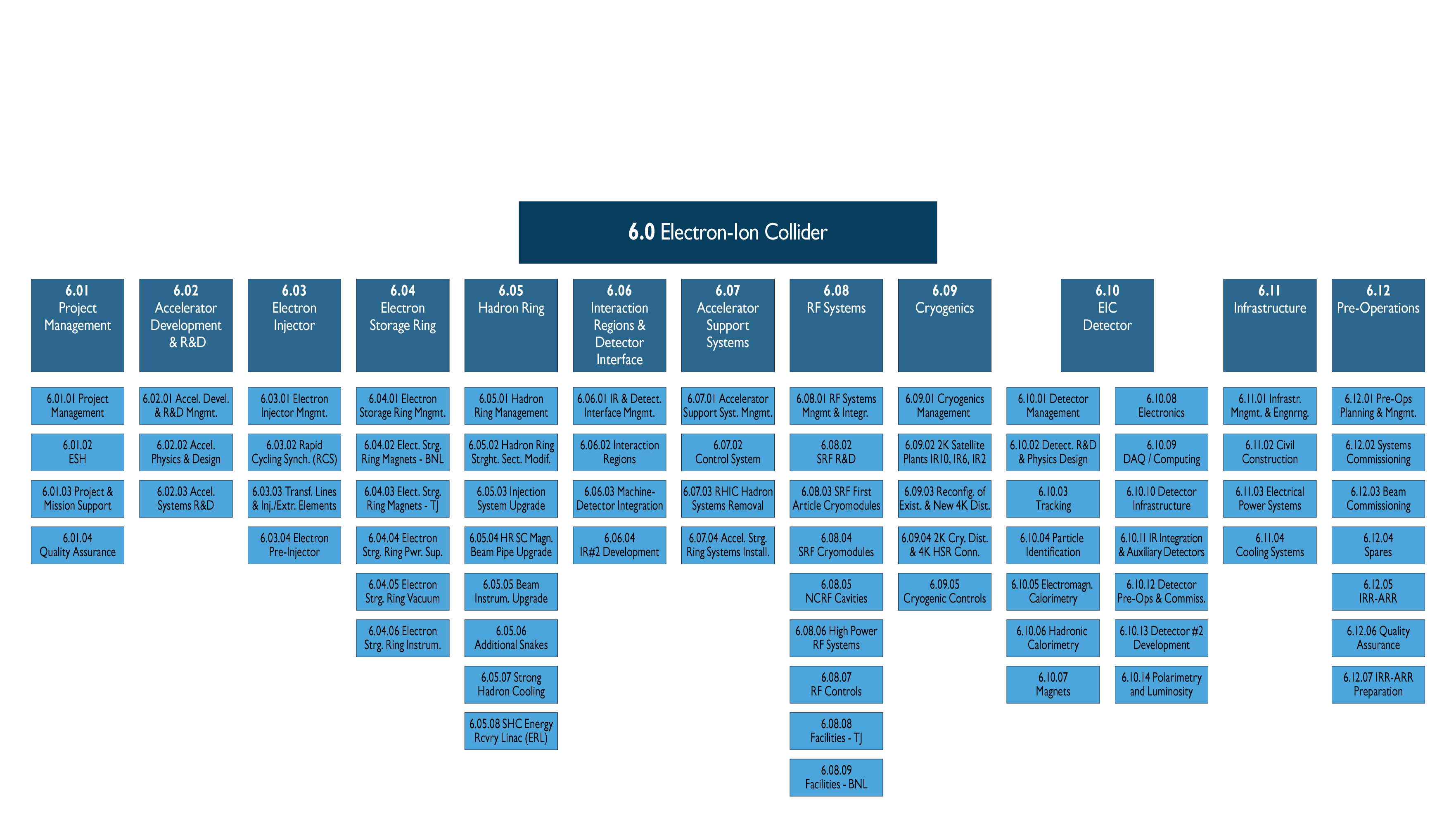 6.10.04 Particle
Identification
Level-3
Rolf & Elke
6.10.04.01 Backward RICH
Level-4
Level-2
6.10.04.03  dRICH
Level-4
6.10.04.02 Barrel DIRC
Level-4
6.10.04.04 Time-of-Flight
Level-4
DIRC-Photon-sensors
Level-5
DIRC-Quartz-bars
Level-5
6.10.04.04.01
bToF
Level-5
6.10.04.04.02
fToF
Level-5
Integrating Collaborators:
L3: CAM from the project
Fold in users/collaborators as
on L4: CAM + technical contact == DSTC 
bRICH
DIRC
dRICH
ToF
on L5 Work Package leaders 
     as defined in the DSS - structure
Photon-Sensors
Quartz-Bars
………..
We need a control account manager (CAM) at each WBS level. WBS levels  go down to where it is meaningful to accumulate cost and schedule variance. There can be many Work Packages below.
14
Collaboration – Project integration
6.10.04 Particle
Identification
Level-3
CAM from Project
6.10.04.03  dRICH
Level-4
6.10.04.01 Backward RICH
Level-4
6.10.04.02 Barrel DIRC
Level-4
6.10.04.04 Time-of-Flight
Level-4
CAM from Project
+
DSTC from
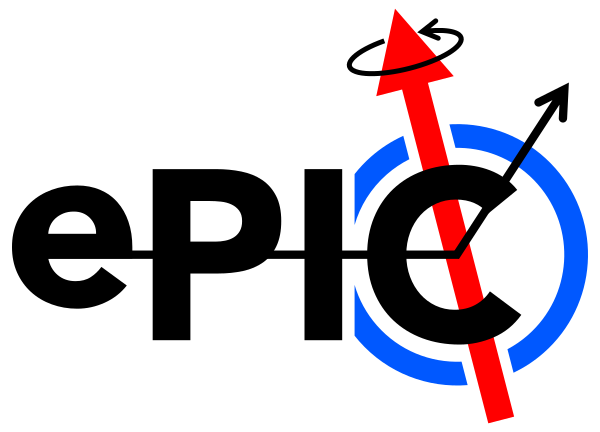 Photonsensors
Level-5
6.10.04.04.01
bToF
Level-5
6.10.04.04.02
fToF
Level-5
Photonsensors
Level-5
Photonsensors
Level-5
Work Package lead
from
can be 
the same
 one WP
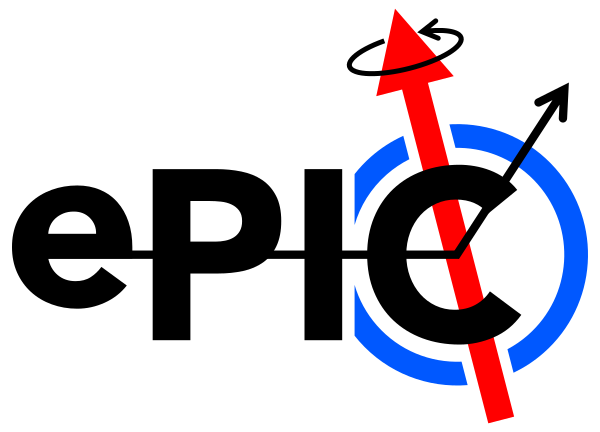 Cooling
Level-5
Cooling
Level-5
DIRC-Quartz-bars
Level-5
Cooling
Level-6
Work Package lead
from
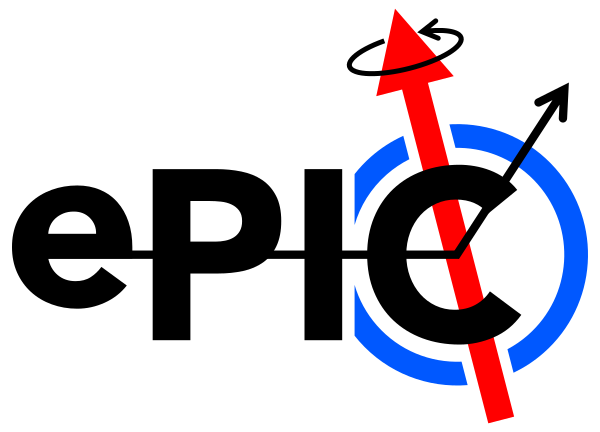 Gas system
Level-5
Readout
Level-5
Readout
Level-5
merge
if PS are the same
 one WP
Work Package lead
from
Readout
Level-6
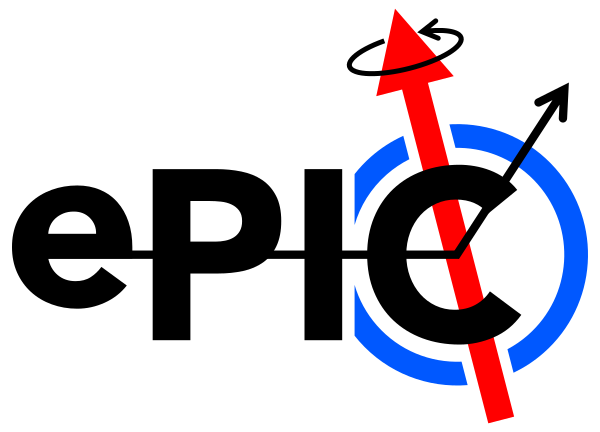 Vessel
Level-5
and more
Vessel / Boxes
Level-5
Sensor
Level-6
Sensor
Level-6
Mirror
Level-5
Mirror /F-Lens
Level-5
Support
Structure
Level-6
Support
Structure
Level-6
Readout
Level-5
Aerogel
Level-5
Support
Structure
Level-5
and more
and more
and more
15